Slide glove = enotions 


Let’s zoom out now
Take a moment to reflect on where you are tonight? 

What Events experiences generate these emotions?

Where would you ike to be?
We are all unique with our our wiring and have individual preferences  What strategies activities generate 

Slide grid 
acceptance?


In 


Slide offering download
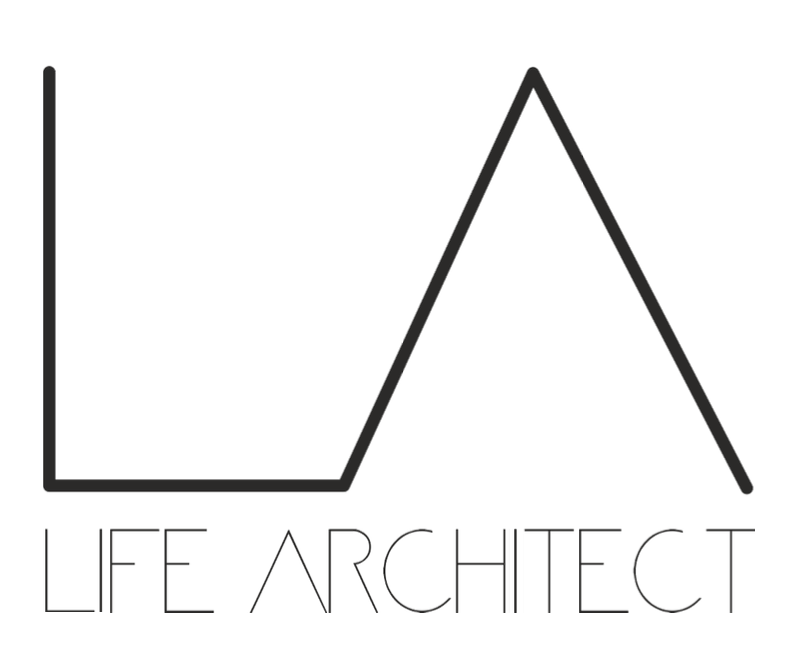 EMOTIONS
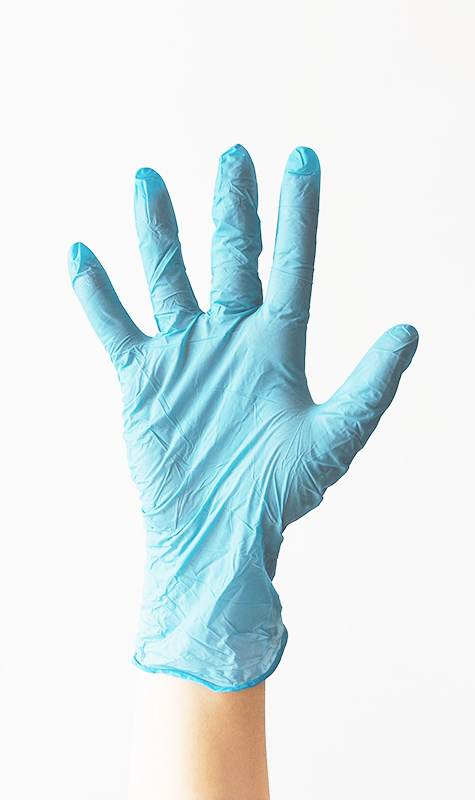 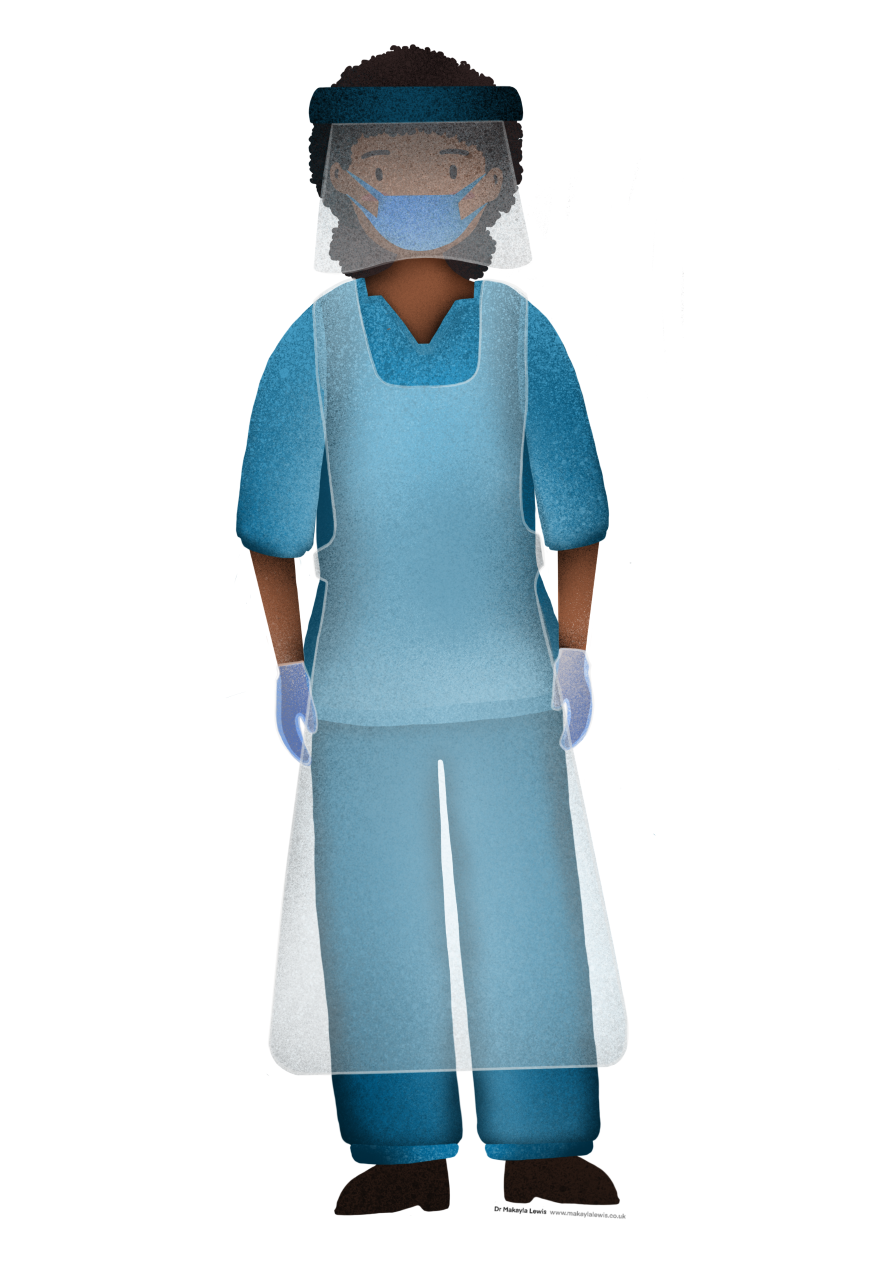 www.thelifearchitect.co.uk
© Sudhir Daya
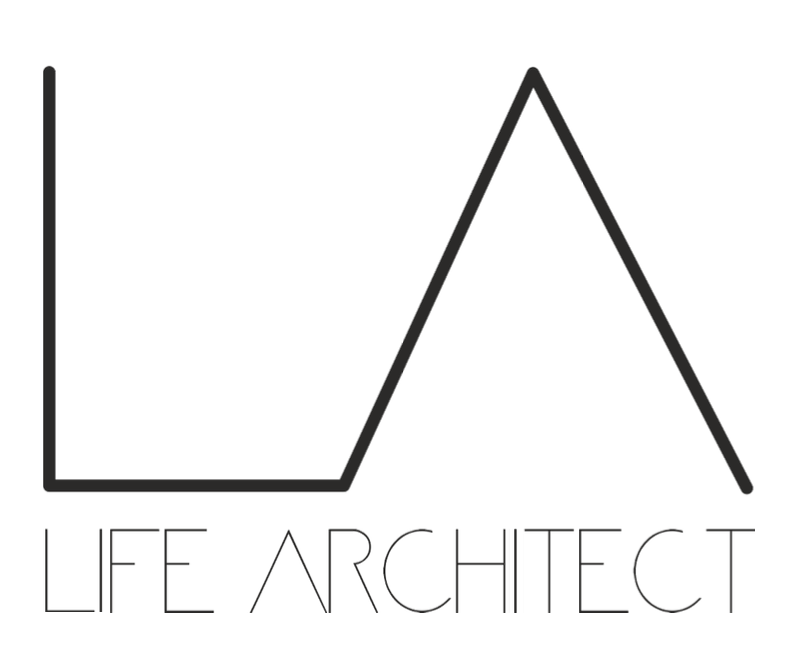 Emotions
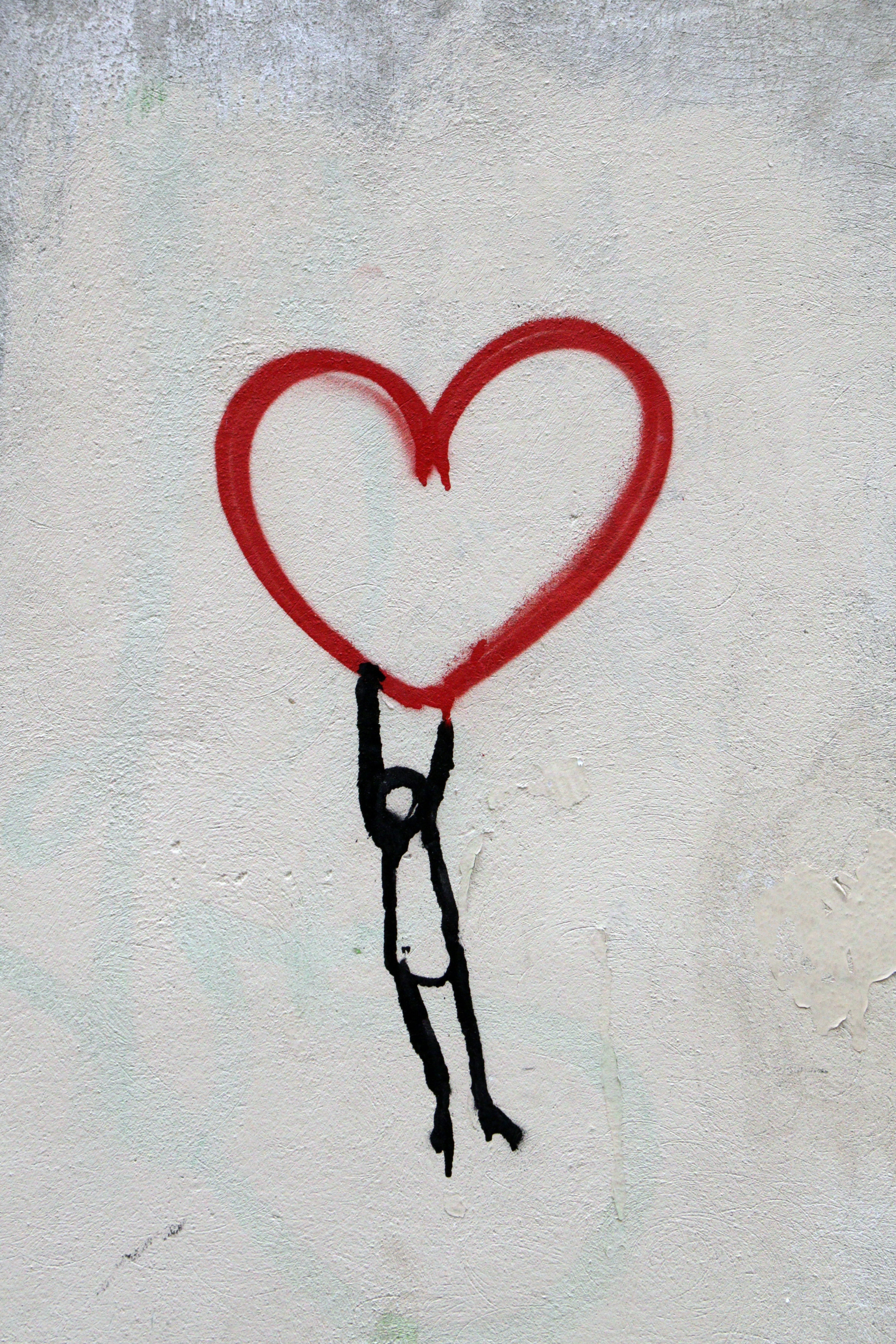 (McCraty & Zayas, 2014)
www.thelifearchitect.co.uk
© Sudhir Daya
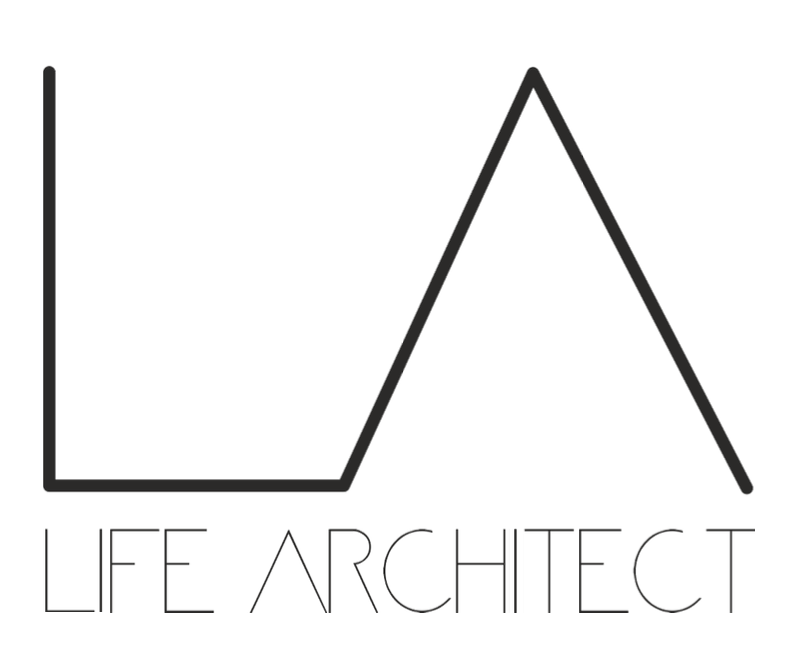 Emotions
www.thelifearchitect.co.uk
© Sudhir Daya
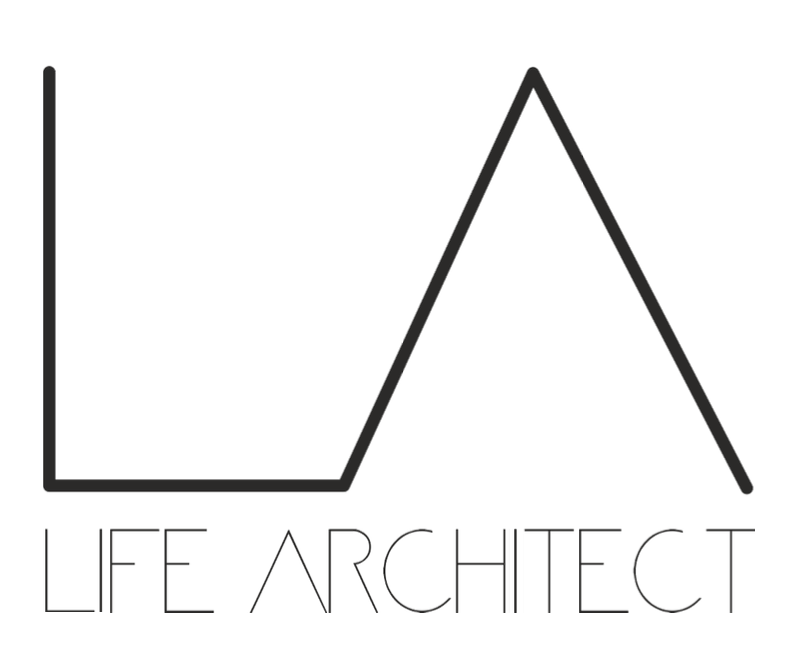 Emotions
www.thelifearchitect.co.uk
© Sudhir Daya
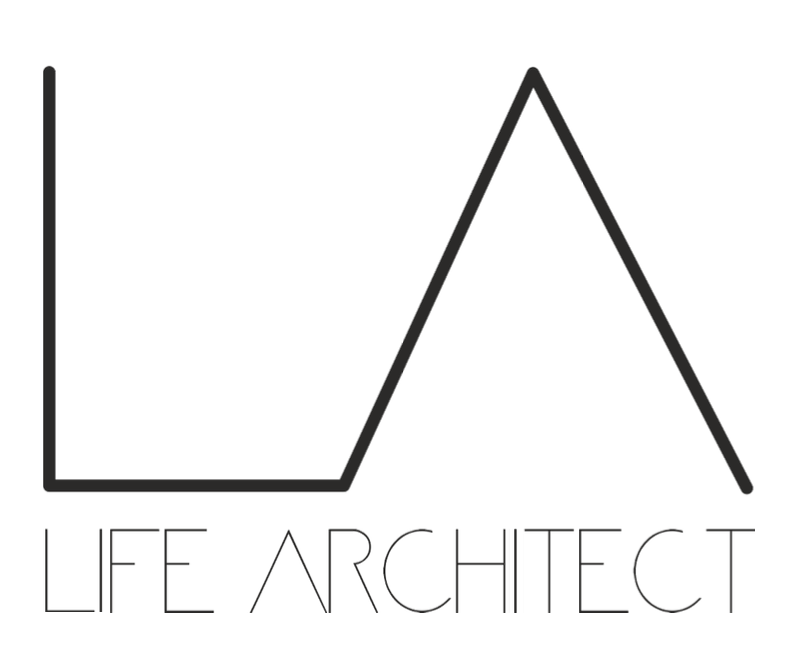 Emotions
High heart rate
Anger
“Negative” emotions
“Positive” emotions
Relaxed
Low heart rate
www.thelifearchitect.co.uk
© Sudhir Daya
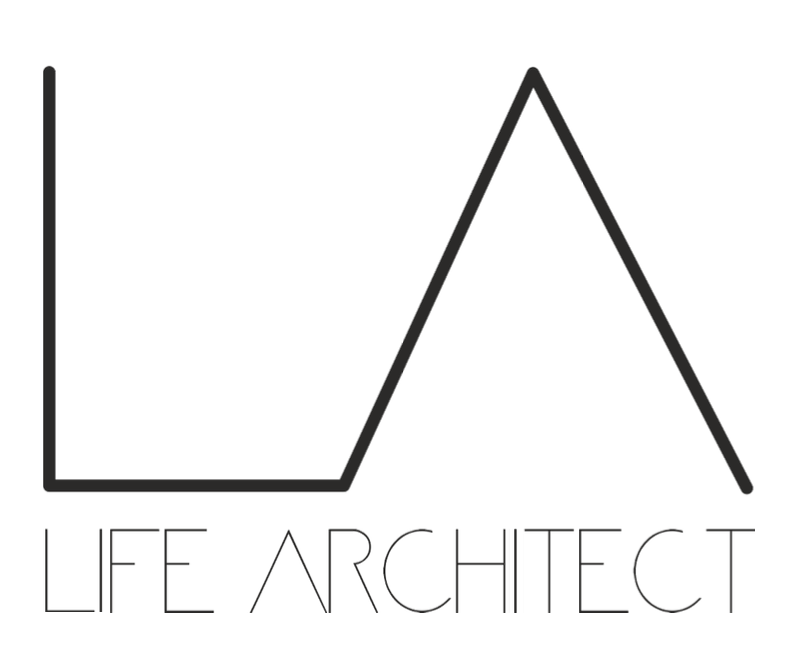 Emotions
Sympathetic branch of ANS
Fight, flight, freeze
high heart rate
Upset/Anger/Rage
Frustration
Anxiety/Panic/Fear/Scared
Tension/Worry
Joy/Excitement/Surprise
Enthusiasm
Courage
Passion
Happiness
Love (honeymoon phase)
nervous  system
Cortisol, Noradrenaline, Serotonin
Dopamine, DHEA
Hormonal system
Contentment/Peace
Appreciation/Gratitude
Love/Compassion,/Kindness
Acceptance
Trust/hope
Sadness
Shame
Guilt
Withdrawn/depressed/apathy
Resentment
low heart rate
Parasympathetic branch of ANS
Rest and digest
(Wang et al, 2020; Russell et al., 1989)
www.thelifearchitect.co.uk
© Sudhir Daya
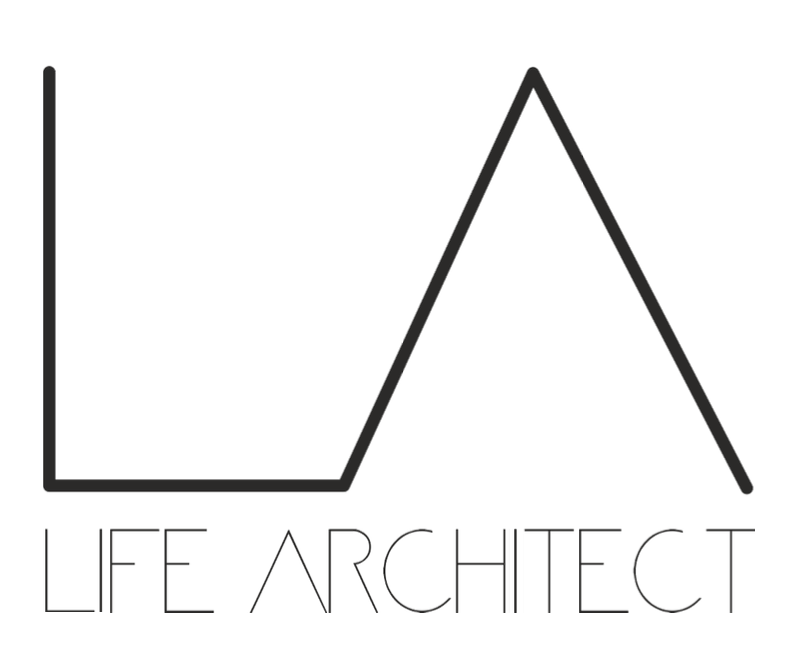 Emotions
Sympathetic branch of ANS
Fight, flight, freeze
Depleting emotions
Restorative emotions
high heart rate
Anger/Rage
Frustration
Anxiety/Panic
Tension
Joy/Excitement/Surprise
Enthusiasm
Courage
Passion/Happiness
Love
S T R E S S
nervous  system
Cortisol, Serotonin, Noradrenaline
Dopamine, DHEA
Hormonal  system
Contentment
Appreciation
Dignity
Peace
Love Compassion, reciprocity
Kindness
Acceptance
Impatience
Withdrawn
Resentment
Apathy
Depression
S A F E
BURNOUT
low heart rate
Parasympathetic branch of ANS
Rest and digest
www.thelifearchitect.co.uk
© Sudhir Daya
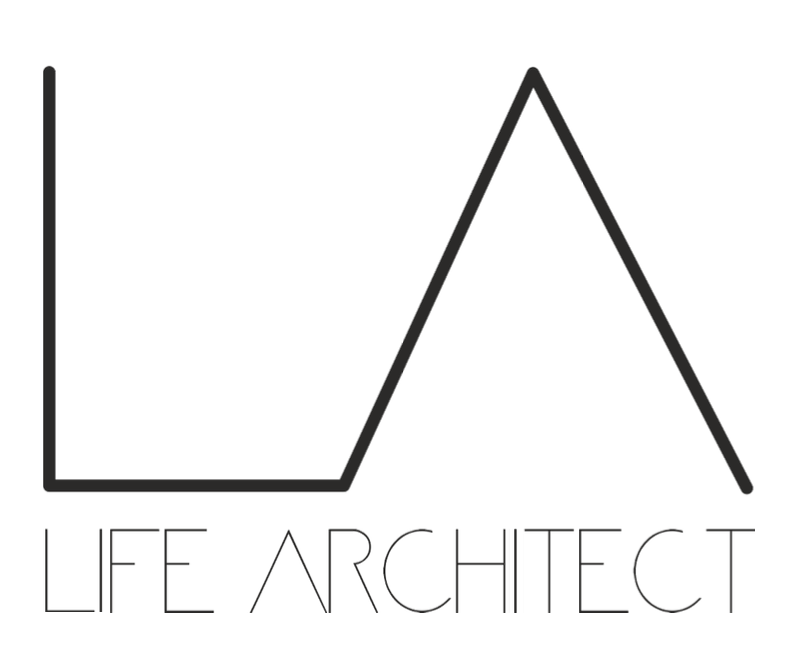 Six Steps for Self Care & Shifting Stress
1. Self awareness
2. Seek support 	(Southwick et al., 2016)
3. Sustain microbiome 	
	(Wallace and Milev, 2016; Zhang et el. 2019) 
4. Sleep 						
	(Walker 2017; van Dalfsen & Markus, 2019)
5. Stimulate your Vagus nerve 	(Moraes et al. 2018; Porges 2009)
6. Save into your emotional bank account
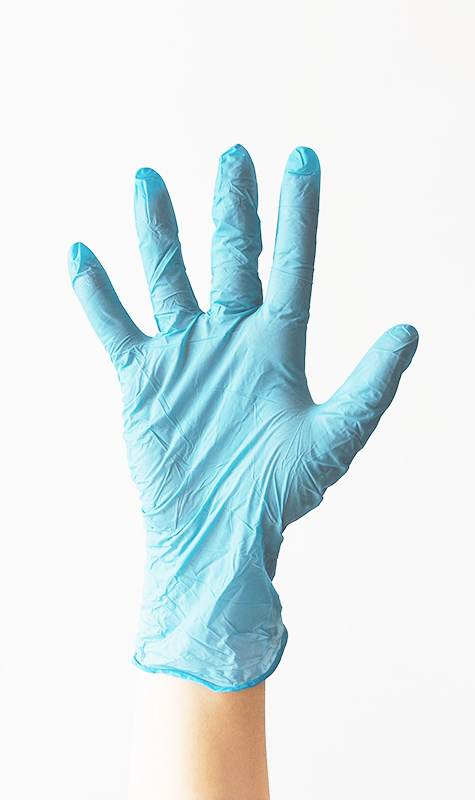 3
2
4
5
1
6
www.thelifearchitect.co.uk
© Sudhir Daya
How to use emotions to  develop resilience
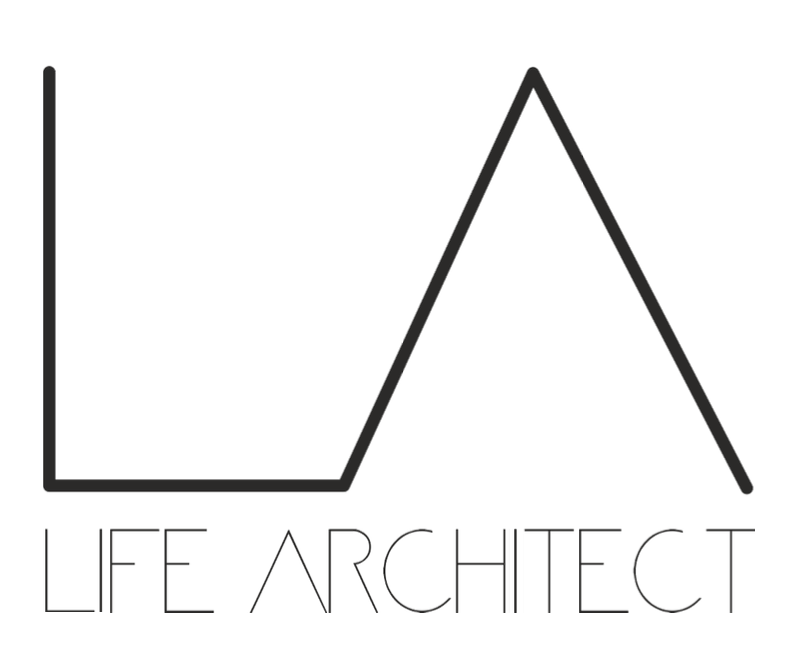 3-2-1 game
3: Three for thanks 
– what 3 things am I grateful for today?

2: Two for do
- what 2 things did I do well today?

1: One for you
what 1 thing do you think I did well today?
www.thelifearchitect.co.uk
© Sudhir Daya
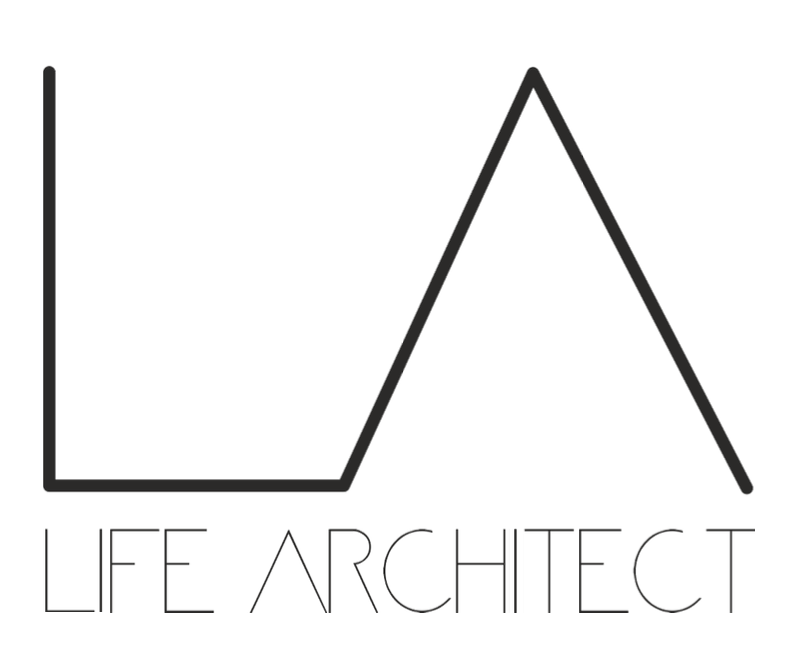 Resources
Free downloads:
Reference list of journal articles and books
3-2-1 worksheet
Slides code: EMOTIONS
Website: https://www.thelifearchitect.co.uk/shop

I would like to support you, so for attendees of this webinar, I am giving 25% off your first remote coaching session with myself
Send me an e-mail at sudhir@thelifearchitect.co.uk 
Discount code: CSPSW
Expires on 11 December 2020*

Face to face emotional stress HRV assessment 25% off
Send me an e-mail sudhir@thelifearchitect.co.uk 
Discount code: CSPHRV
Expires on 11 December 2020 *

 *you don’t have to have your session by this date, just be booked in my diary
www.thelifearchitect.co.uk
© Sudhir Daya
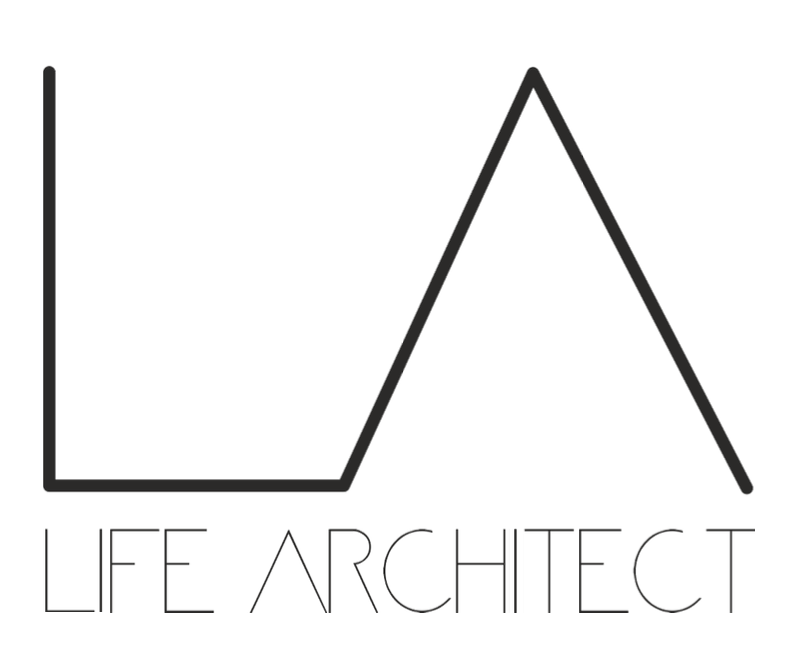 Questions and stay in touch
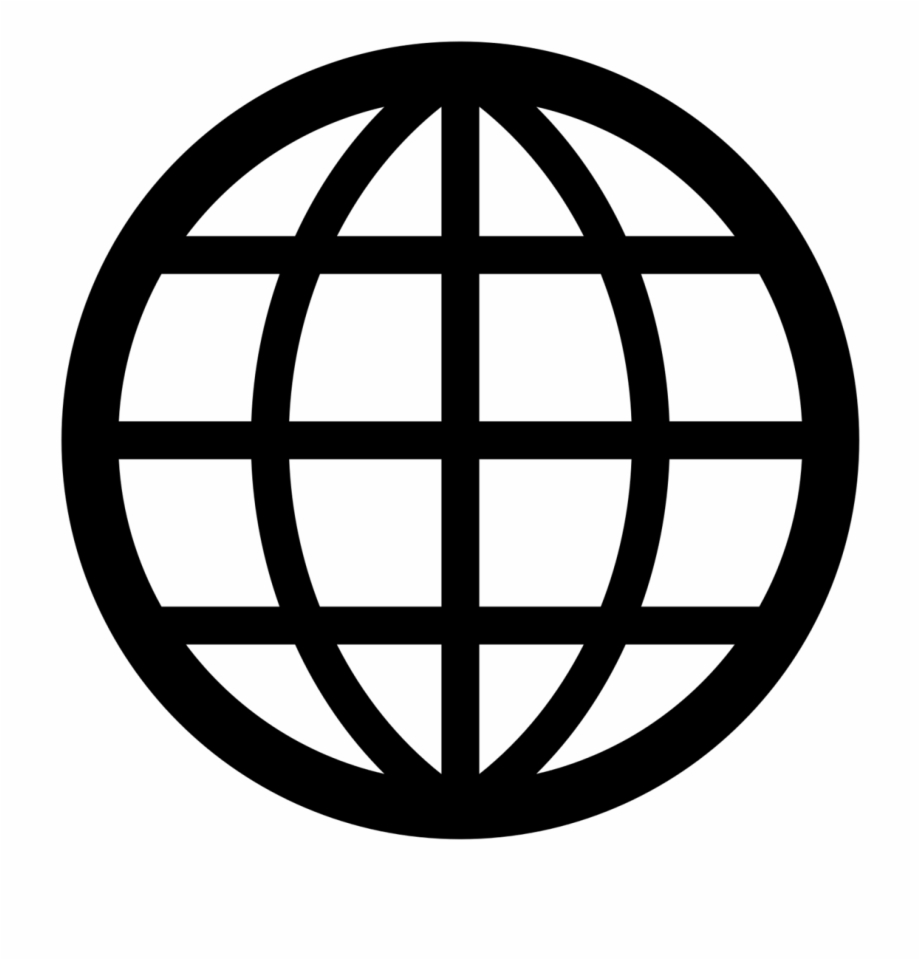 www.thelifearchitect.co.uk

Sudhir@thelifearchitect.co.uk

https://www.linkedin.com/in/sudhirdaya/

Facebook @sudhirdayathelifearchitect

Instagram @sudhirdaya.thelifearchitect

Twitter @sudhir_daya
Want to explore more?

Get in touch to arrange a bespoke training event like a workshop or seminar.
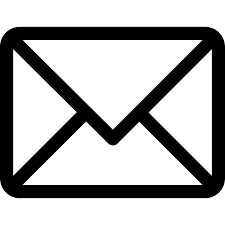 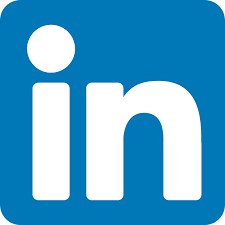 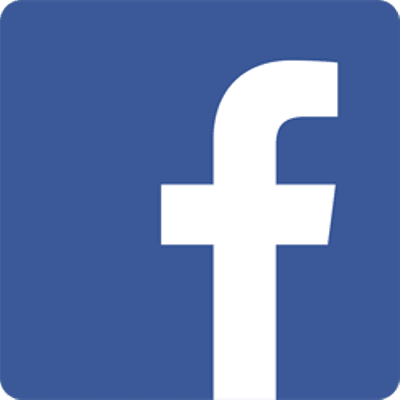 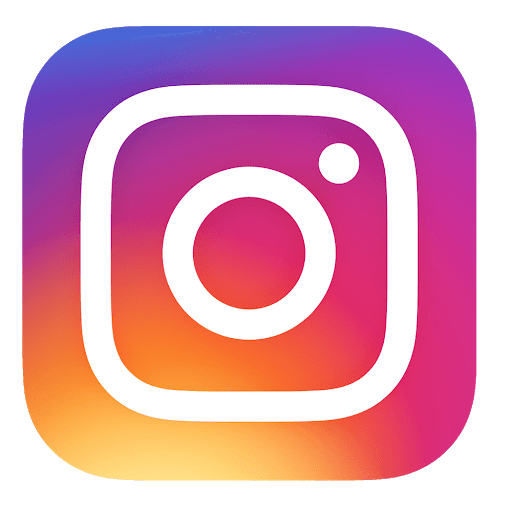 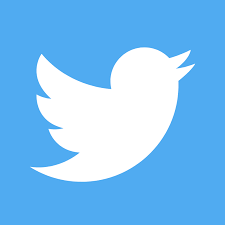 www.thelifearchitect.co.uk
© Sudhir Daya